LOGO
Powerpoint
template
Hi
Insert the Subtitle of Your Presentation
https://www.freeppt7.com
Click here to add a title
CLICK HERE TO ADD YOUR TITLE
5,000
People People
Click here to add a title
50%
Click HERE TO ADD YOUR TITLE
Please enter your text here, the language to be concise, the theme to be clear.
From 2020
Click here to add a title
CLICK HERE TO ADD YOUR TITLE
ADD YOUR TITLE
Add a subtitle
Click here to add text

Please enter your text here, the language to be concise, the theme to be clear.
Please enter your text here, the language to be concise, the theme to be clear.
Click here to add a title
CLICK HERE TO ADD YOUR TITLE
Add a short introduction
Please enter your text here, the language to be concise, the theme to be clear.
Click here to add a title
RATE PROPORTION
CLICK HERE TO ADD YOUR TITLE
Double-click the icon to select the color, border, and more of the chart graphics and text. Click on the chart and right-click to select Edit Data, which automatically jumps toExcelEdit the data information of the chart.
70%
Please enter your text here, the language to be concise, the theme to be clear.
Please enter your text here, the language to be concise, the theme to be clear.
Click here to add a title
CLICK HERE TO ADD YOUR TITLE
ADD YOUR TITLE
Add a subtitle
Add a title
ADD YOUR TITLE
Please enter your text here, the language to be concise, the theme to be clear.
Double-click the icon to select the color, border, and more of the chart graphics and text. Click on the chart and right-click to select Edit Data, which automatically jumps toExcelEdit the data information of the chart.
Click here to add a title
CLICK HERE TO ADD YOUR TITLE
Add a title
Please enter your text here, the language to be concise, the theme to be clear. Please enter your text here, the language to be concise, the theme to be clear.
Please enter your text here, the language to be concise, the theme to be clear.
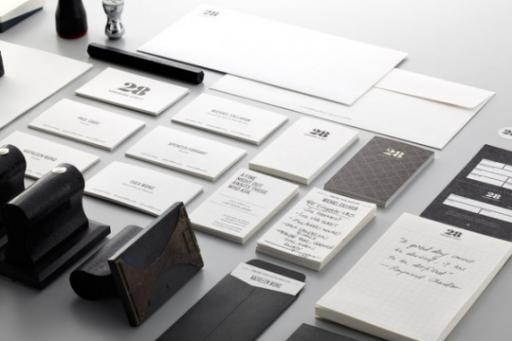 Click here to add a title
CLICK HERE TO ADD YOUR TITLE
Click HERE
Click HERE
Click HERE
Click HERE
ADD YOUR TITLE
ADD YOUR TITLE
CONSECTETUR ELIT
ADD YOUR TITLE
Please enter your text here, the language to be concise, the theme to be clear.
Please enter your text here, the language to be concise, the theme to be clear.
Please enter your text here, the language to be concise, the theme to be clear.
Please enter your text here, the language to be concise, the theme to be clear.
Click here to add text messages.
Title numbers, etc., can be changed by clicking and re-entering, and fonts, font sizes, colors, leadings, and so on can be modified in the top Start panel. Suggested body10Number,1.3Double word spacing.
LOGO
THANK
YOU
https://www.freeppt7.com